История одной фотографии
Немчинова Ольга, Демидова Анна
Команда «ПЛАМЯ»
Содержание :
 1-Цель исследования  
2-заключение
Цель и задачи исследования: 
-какое было событие
определить, как можно точнее, дату, когда была сделана фотография и где;
выяснить, кто изображён на фотографии;  
определить автора фотографии.
На фото из фондов ГАМО - Михаил Старостин выступает на митинге перед отправкой состава эшелона с рыбой и рыбной продукцией в блокадный Ленинград .
Проведение исследования: 
Фотография сделана в Мурманске. Место: около железнодорожной дороги в Мурманске. Дата: 29 января 1942 года
 2.На фото Максим Иванович Старостин. Про остальных людей ничего не известно. Они все жители Мурманска. 
3. Скорее всего автор фотографии: Александр Дунаевский
Когда мы стали выяснять историю фотографии в сети интернет, мною было изучено, много информации.
Демидова Анна Николаевна
МБОУ «УСШ»
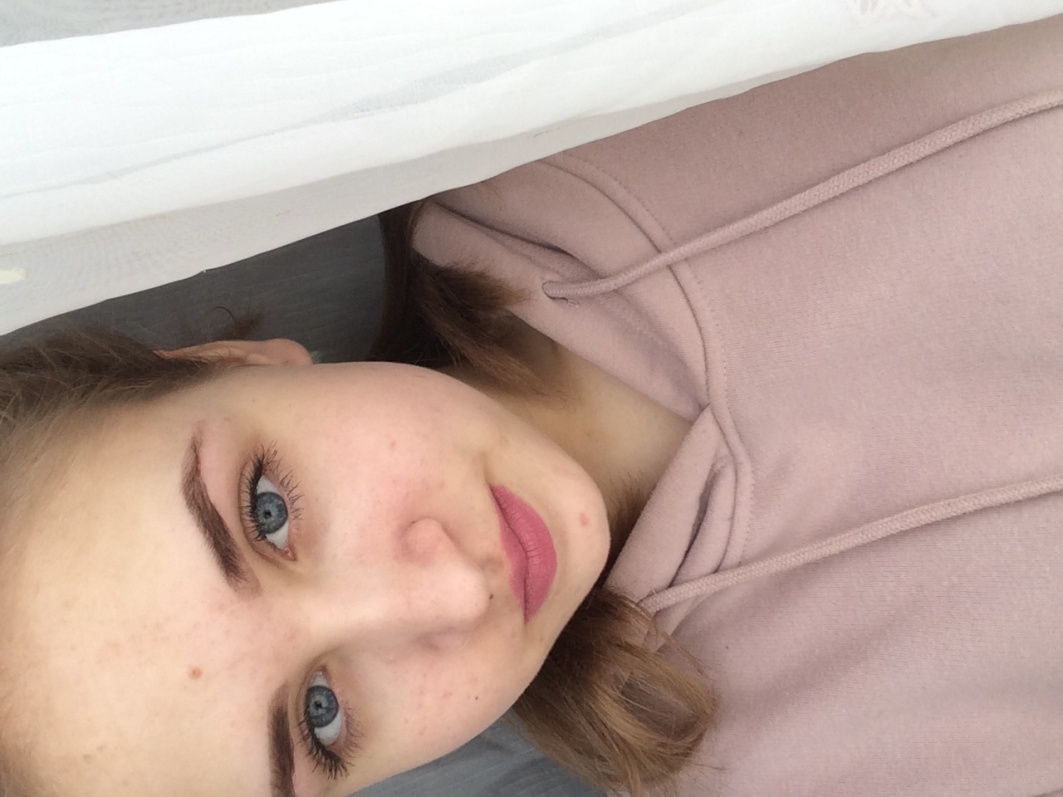 Немчинова Ольга Васильевна
МБОУ «УСШ»
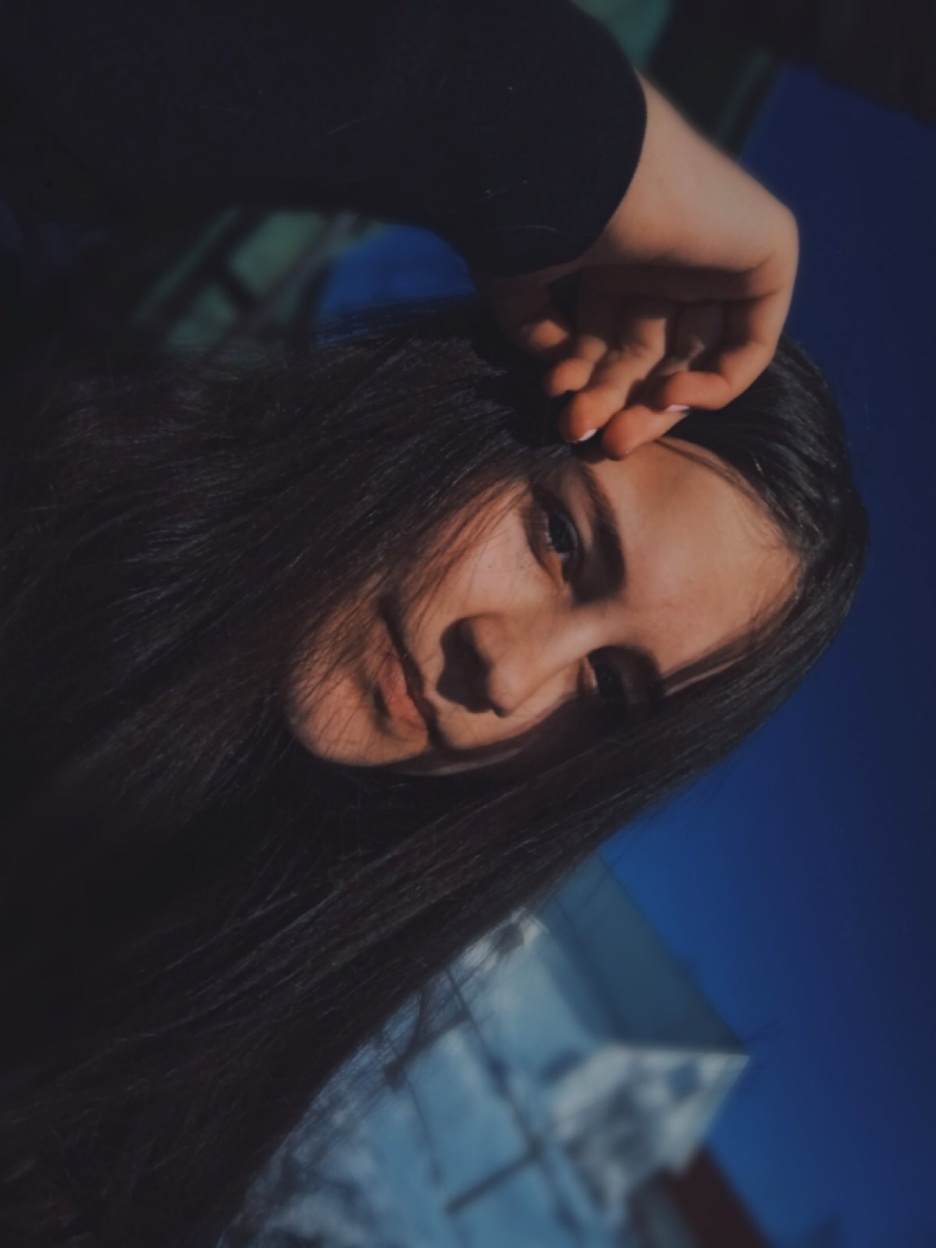 Заключение:
Мы определили, как можно точнее, дату, когда была сделана фотография и где; какое было событие; выяснили, кто изображён на фотографии; определили автора фотографии.
Спасибо за внимание!